Административно-территориальное устройство Курской области представляет собой систему имеющихся в области административно-территориальных единиц и населённых пунктов. Административно-территориальными единицами области являются районы (их 28) и сельские советы (их 480). К городским населённым пунктам относятся города областного, районного значения, посёлки городского типа (рабочие посёлки). К сельским населённым пунктам относятся населённые пункты (посёлок сельского типа, село, деревня, хутор, слобода и т. п.), которые не отнесены к категории городских населённых пунктов..
ТЕМА 5. Города и другие населенные пункты курской области
1
Общая характеристика административно-территориальных единиц и населённых пунктов Курской области
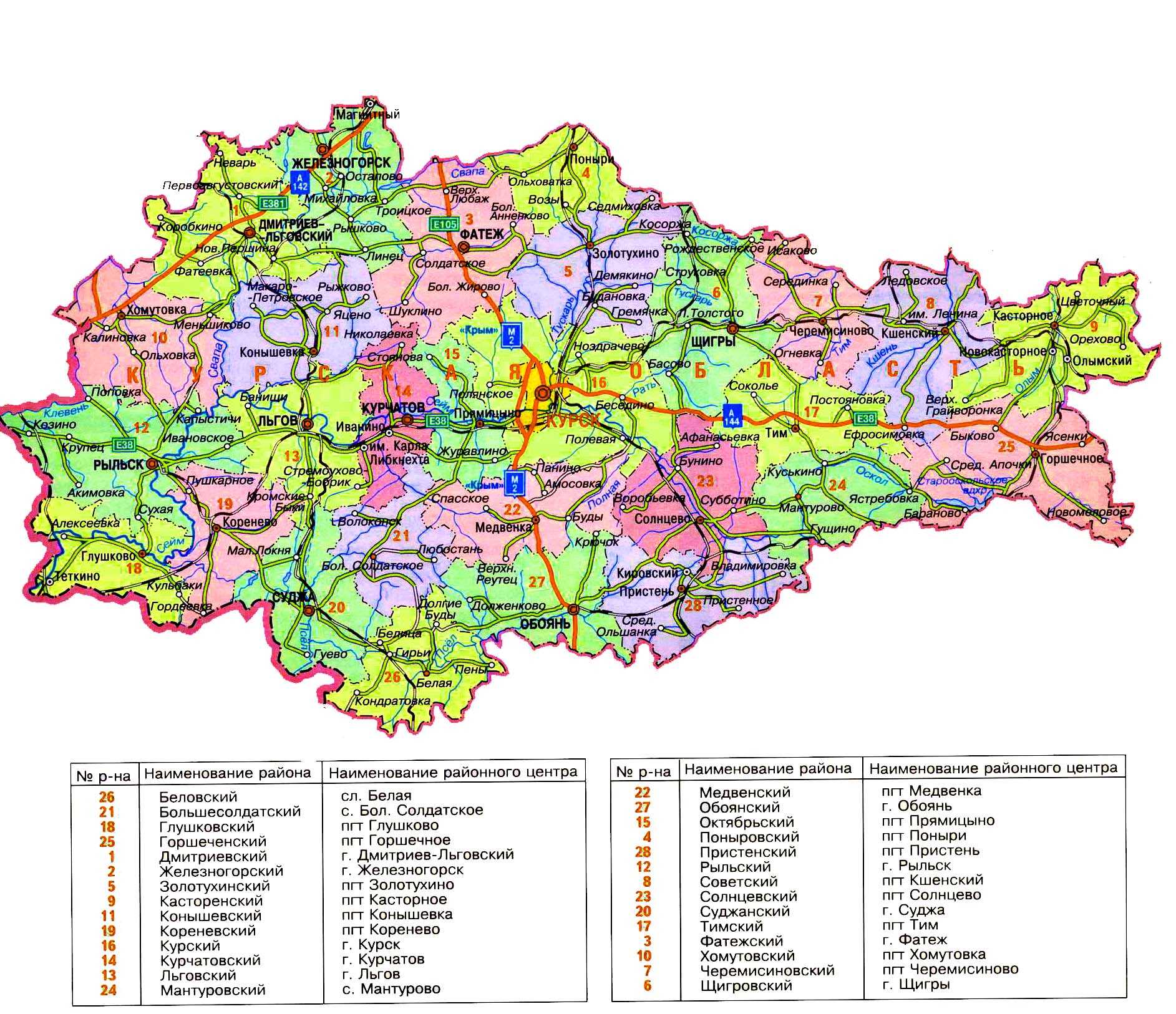 2
Курск
Герб Курска
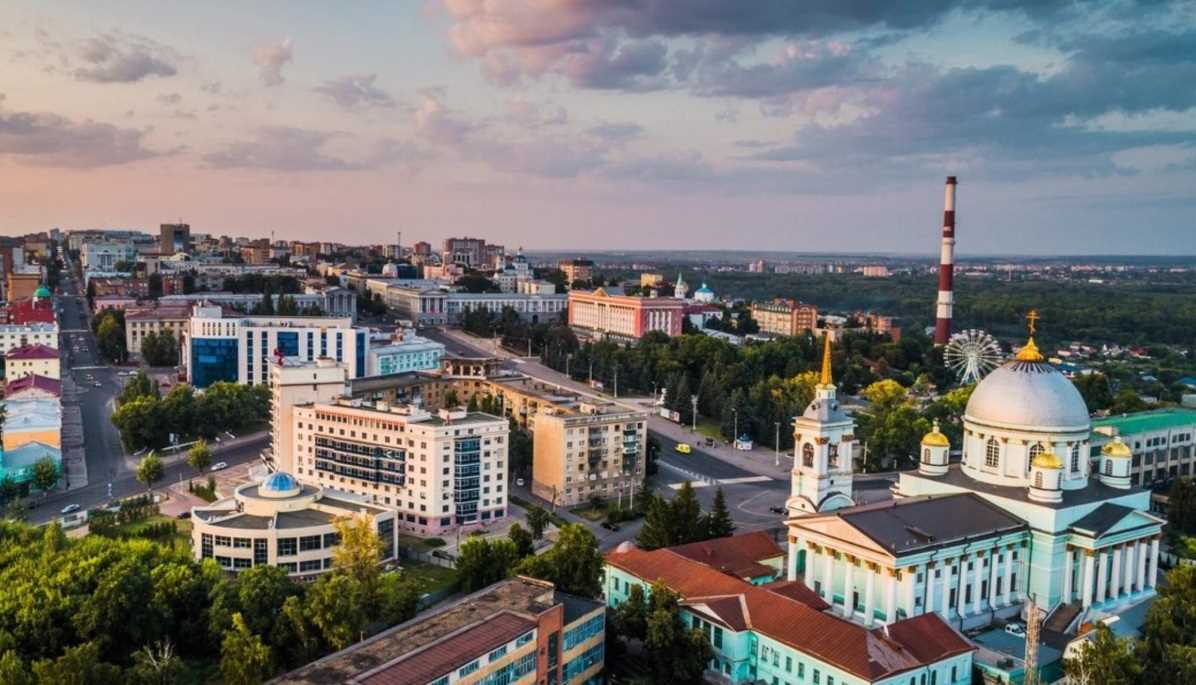 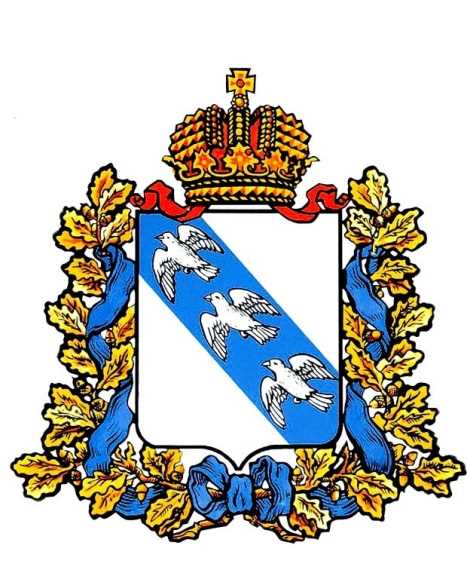 Флаг городского округа«Город Курск»
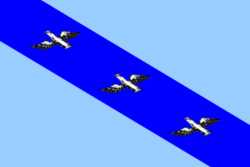 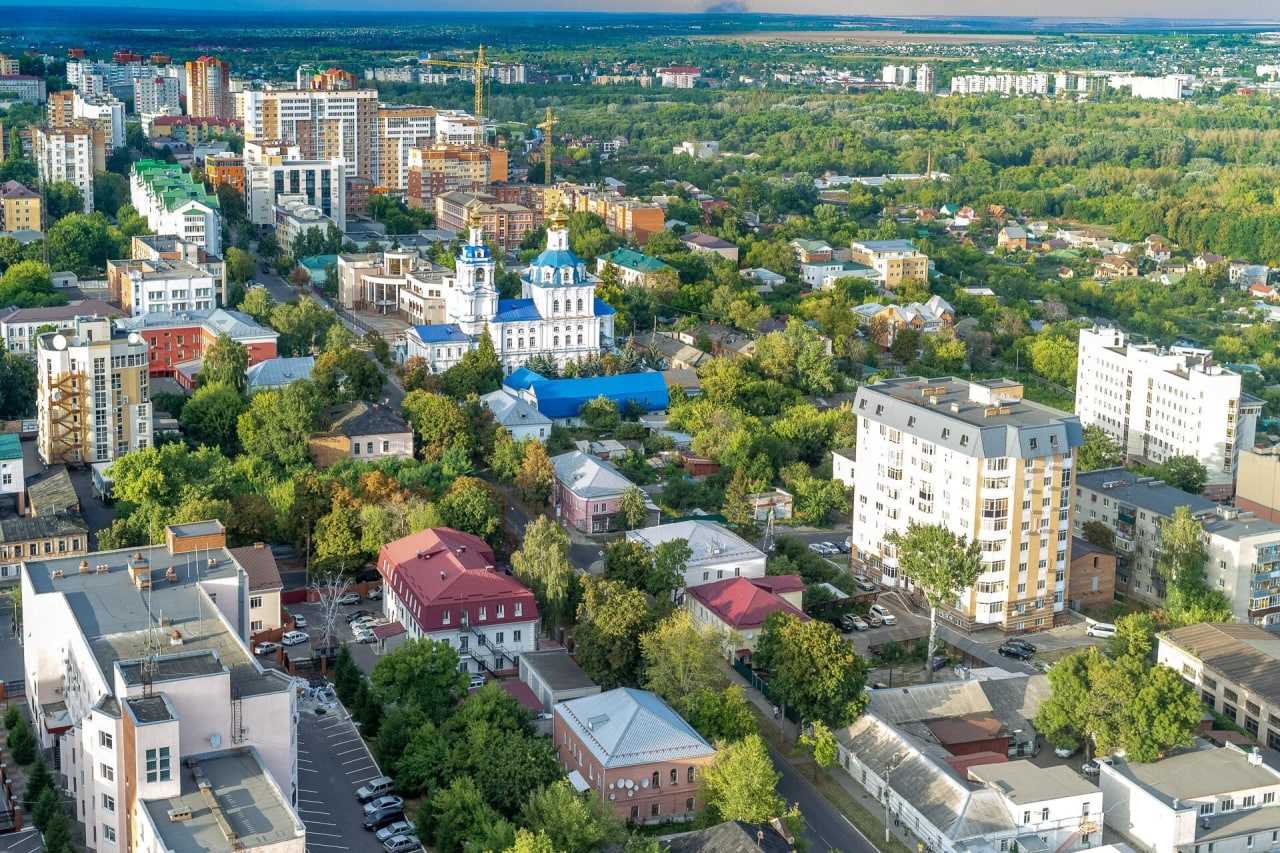 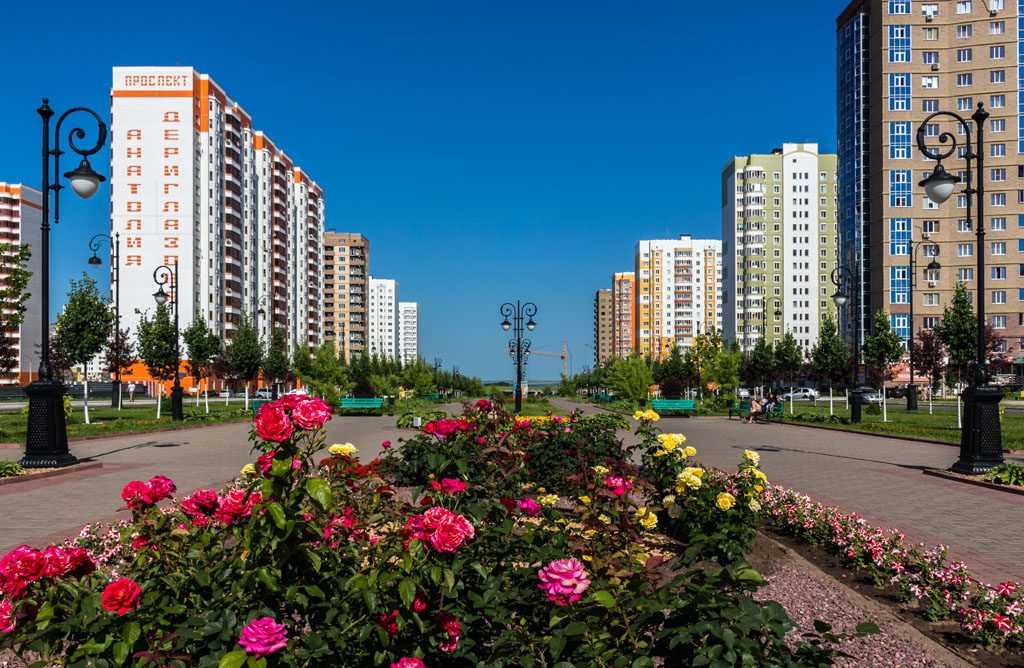 3
Курск промышленный
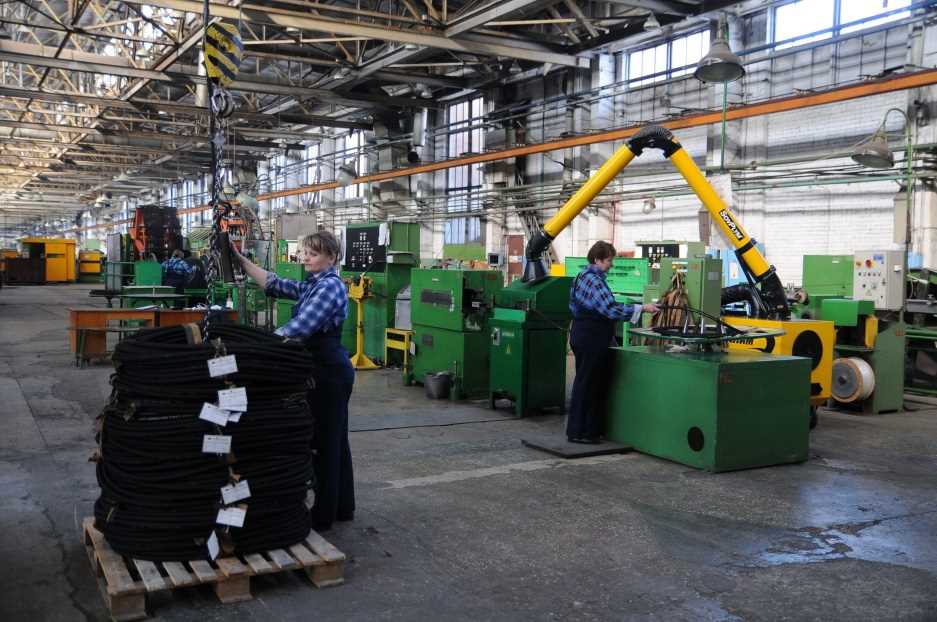 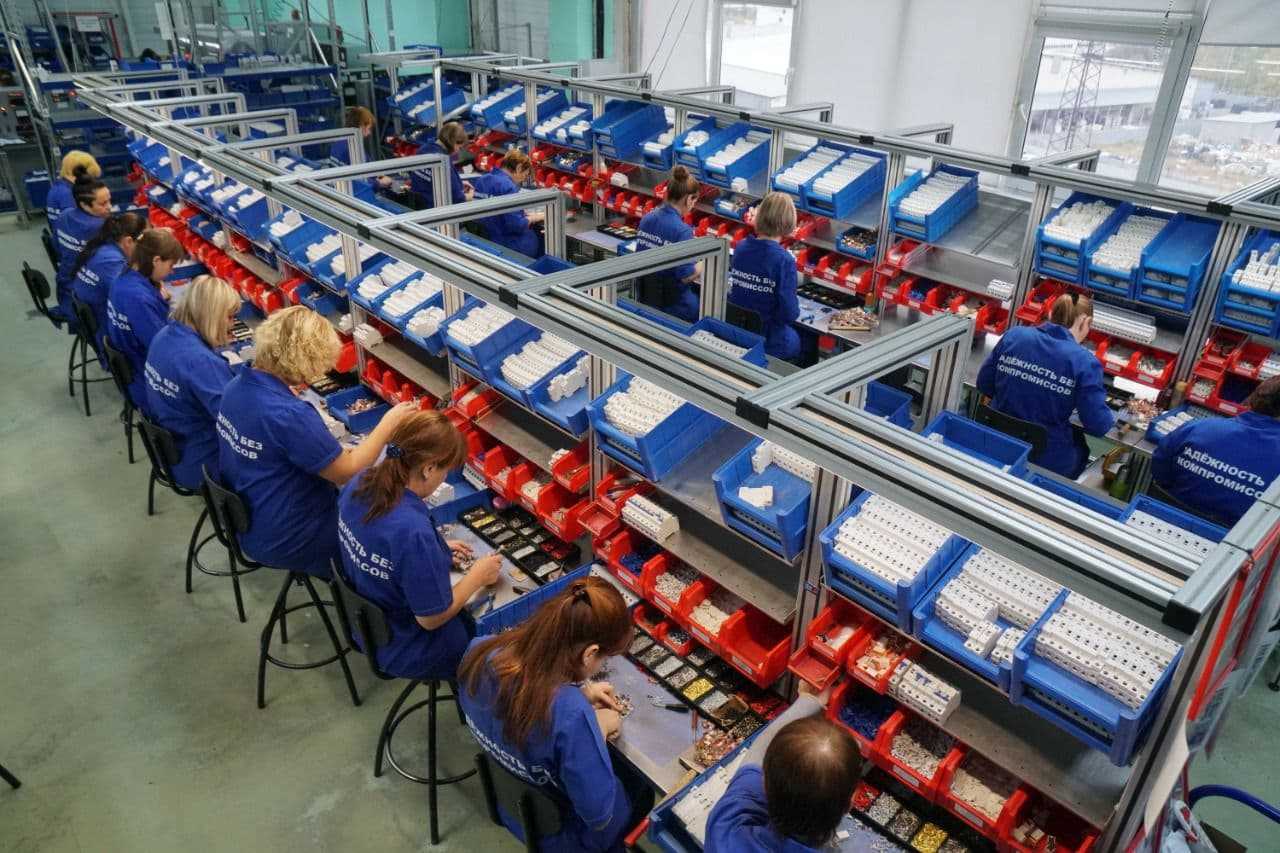 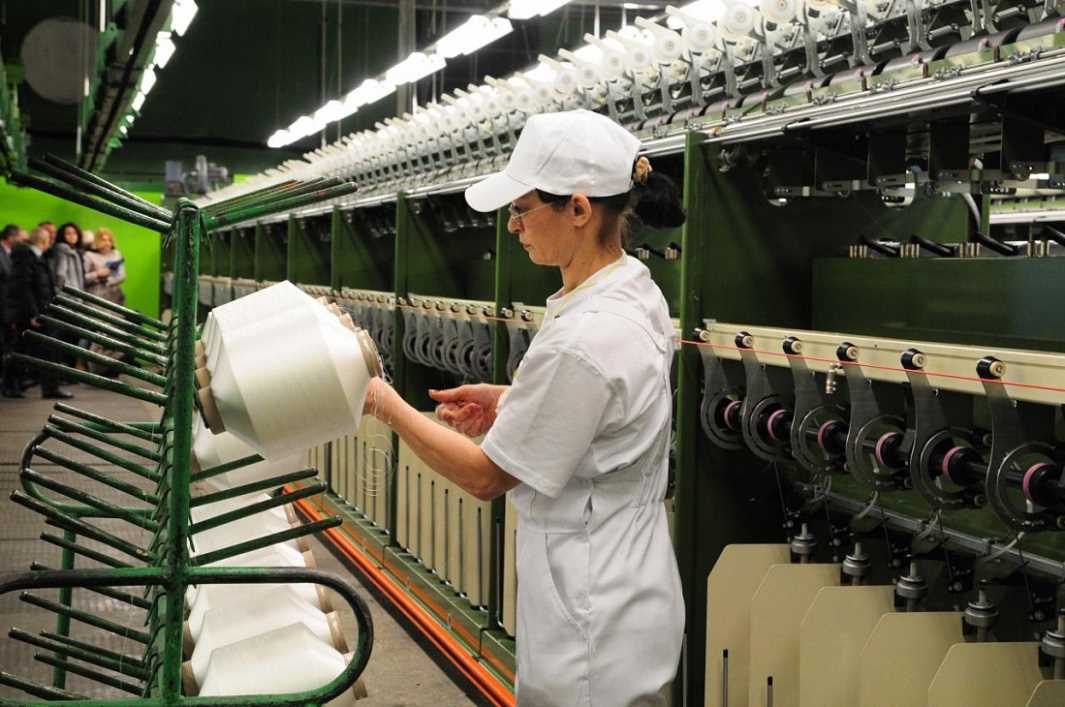 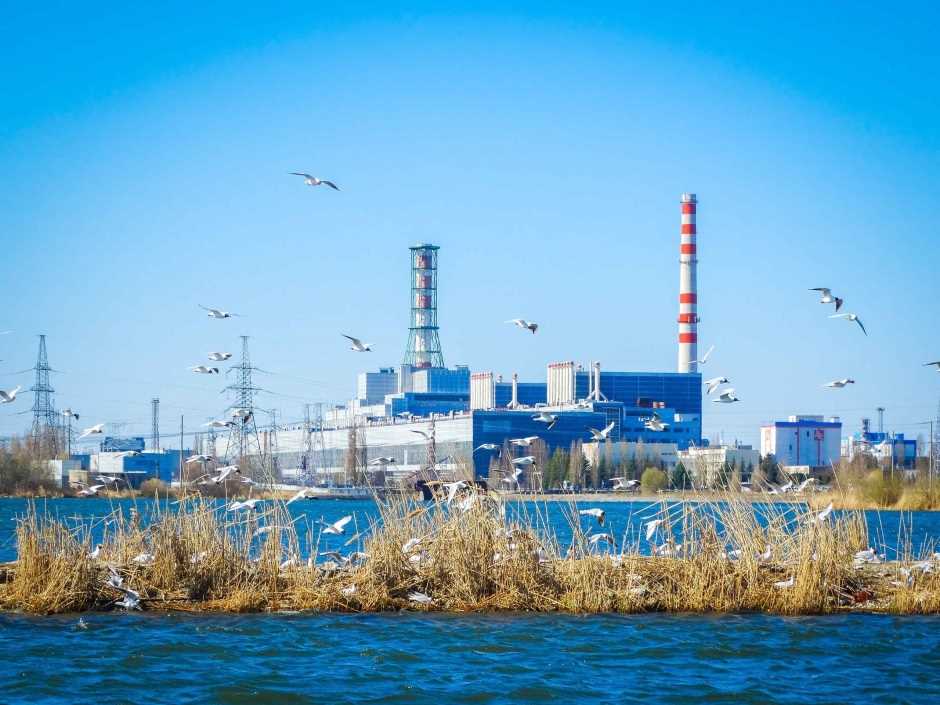 4
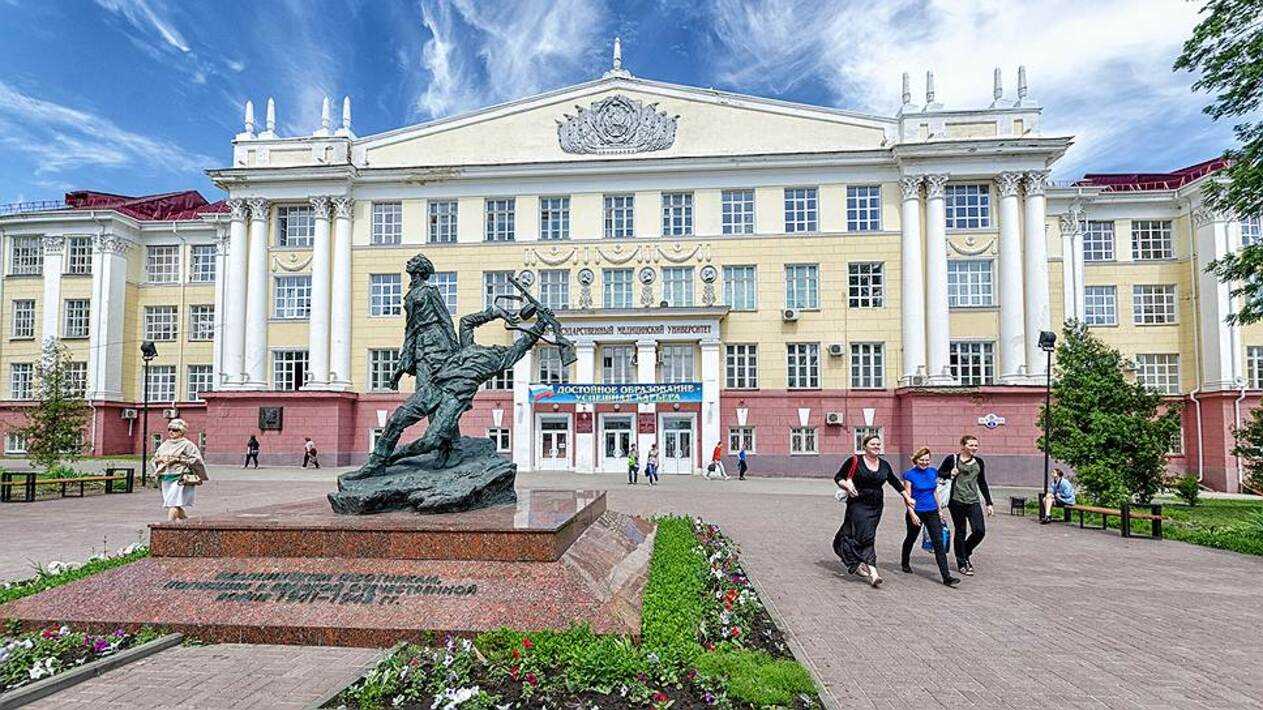 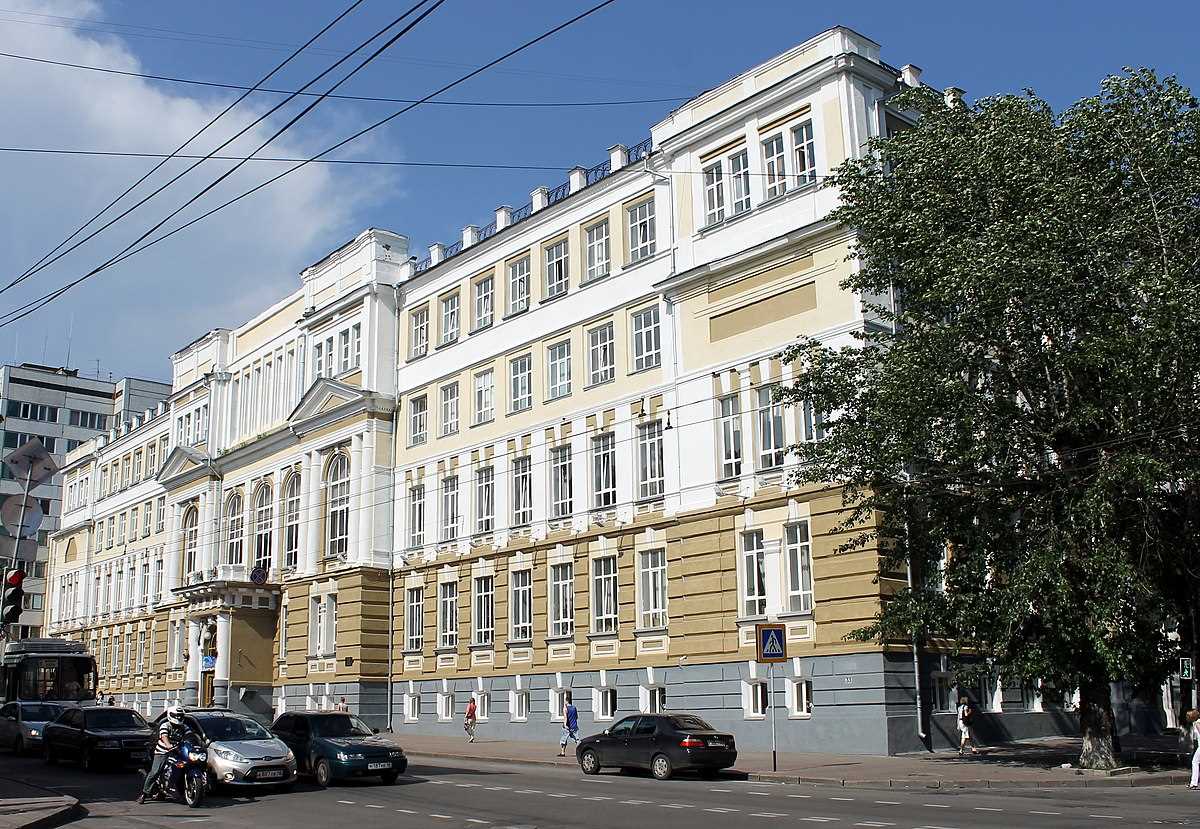 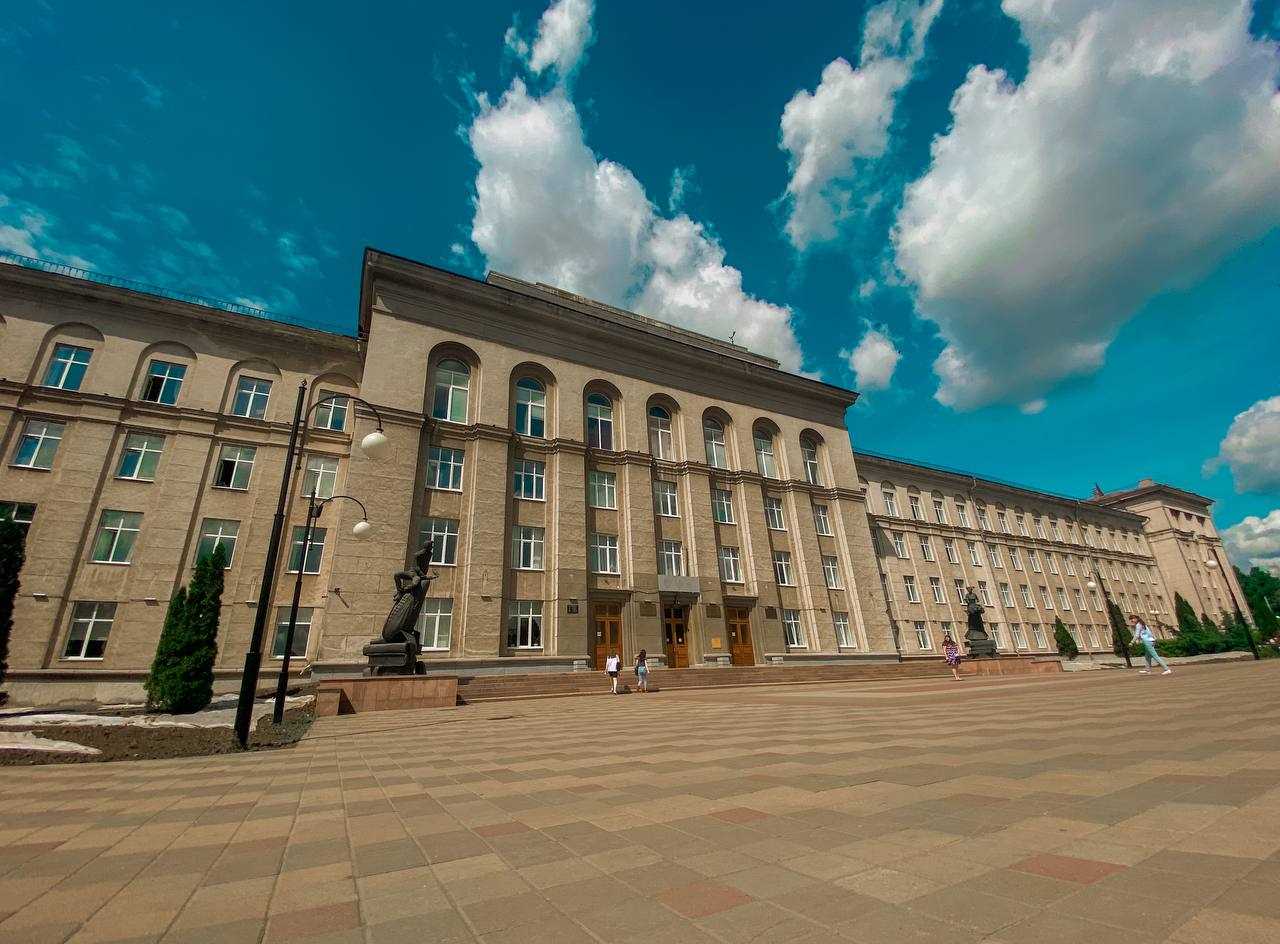 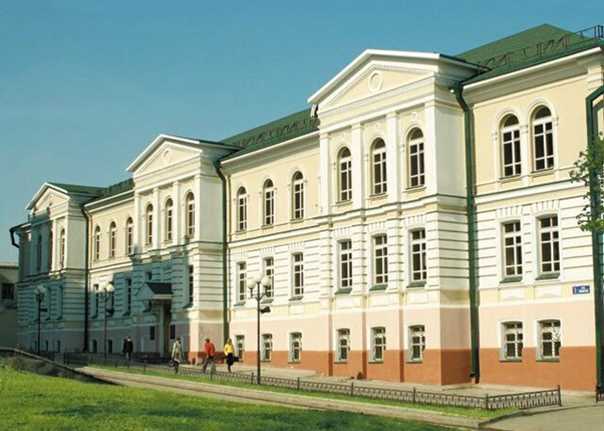 Высшее образование.
 Университеты города Курска
5
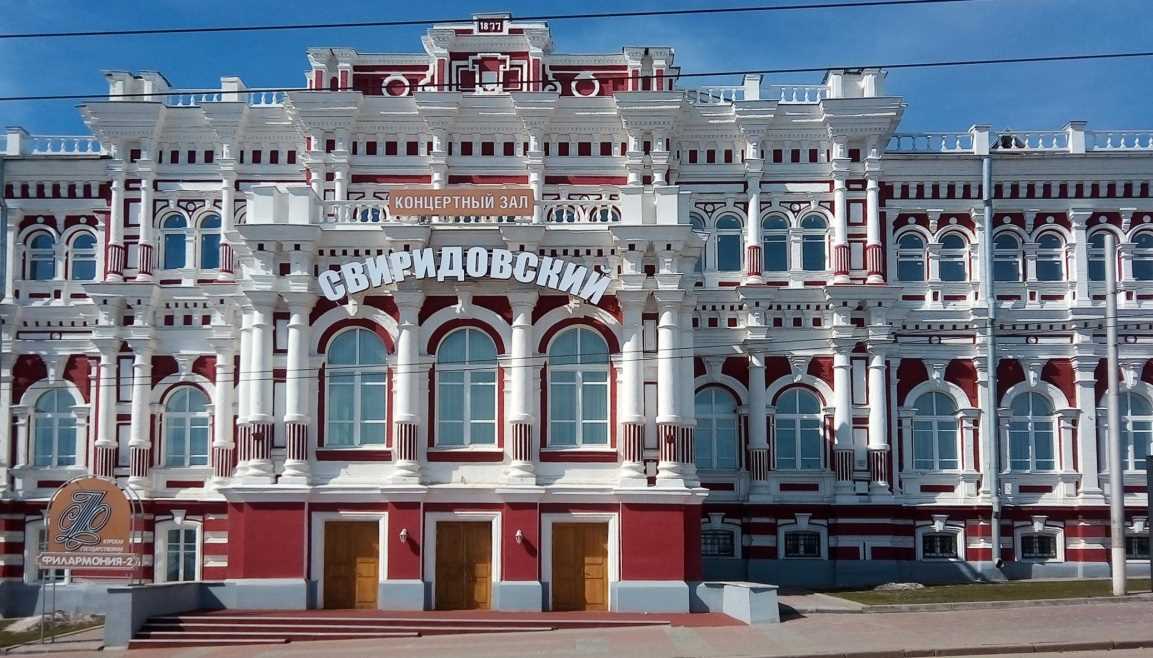 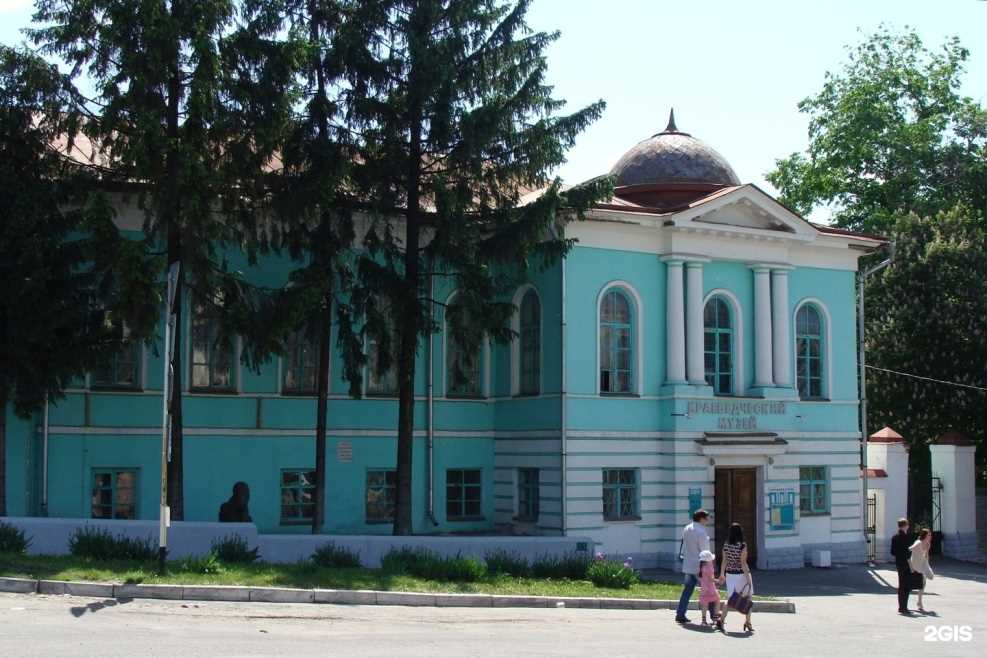 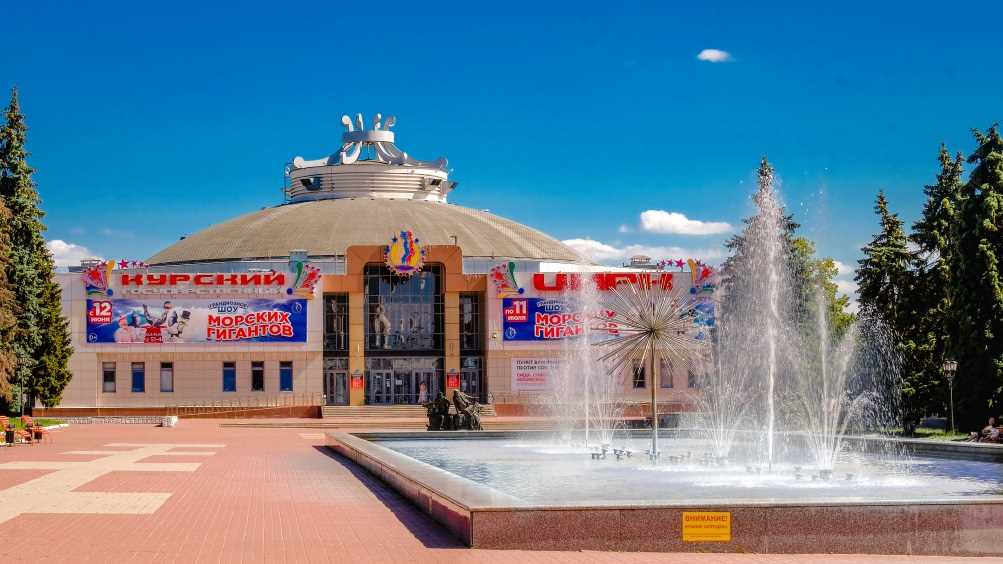 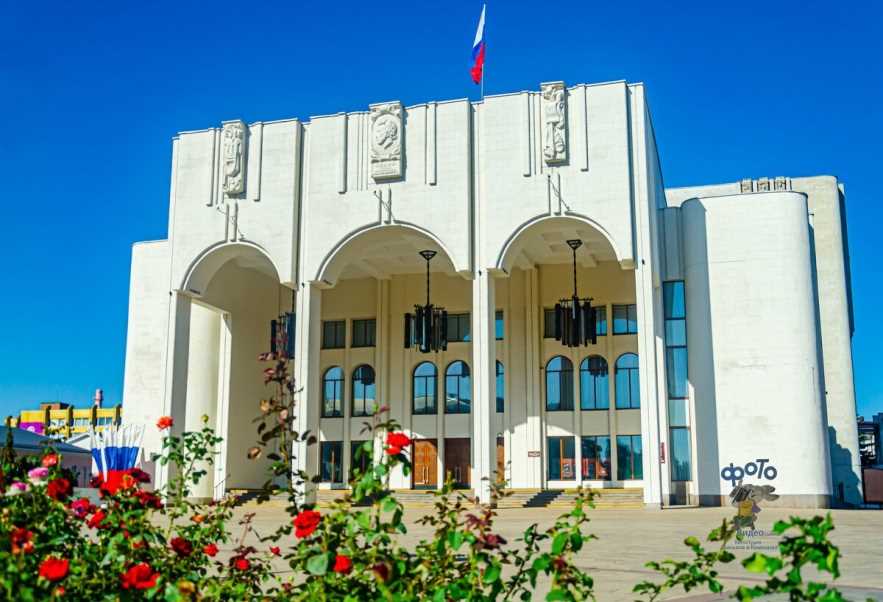 Культурная жизнь города Курска
6
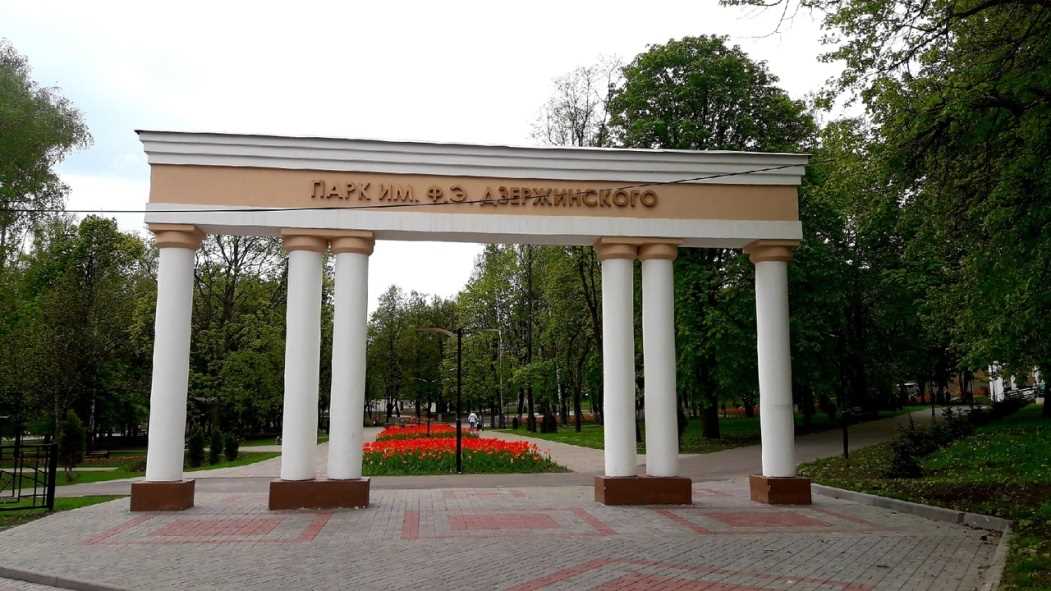 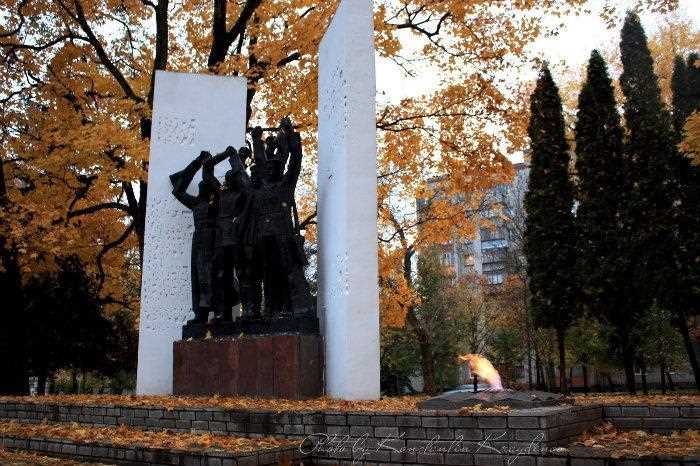 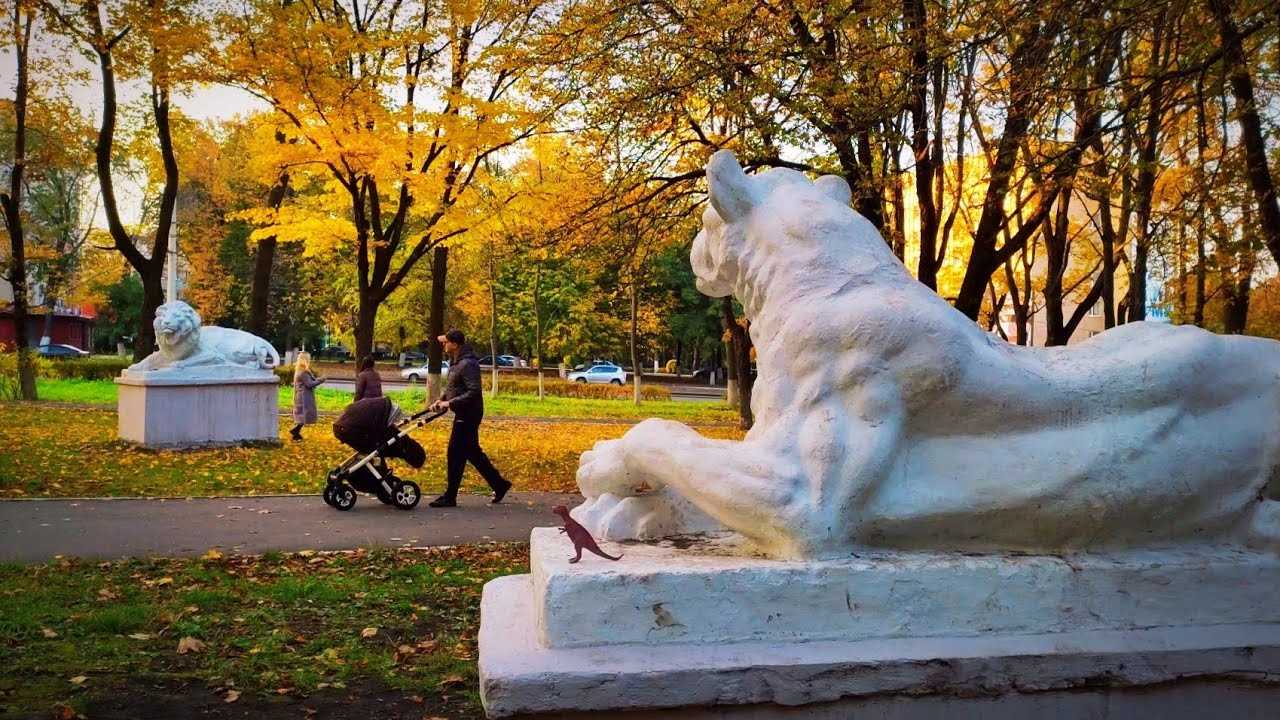 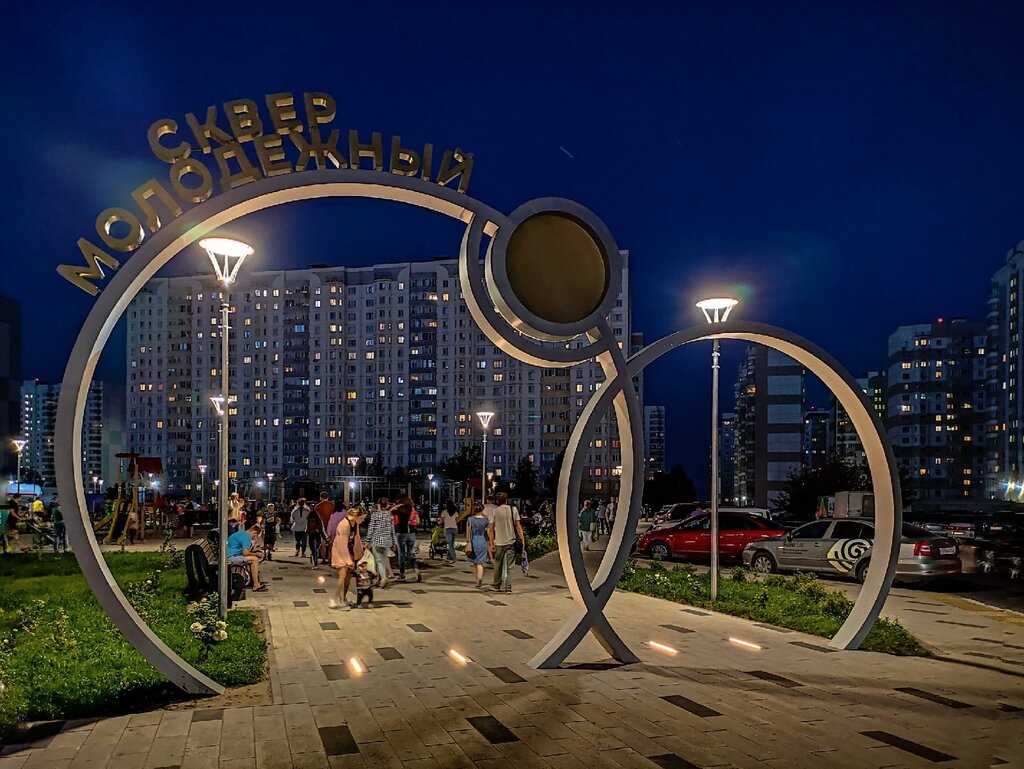 Парки и скверы  города Курска
7
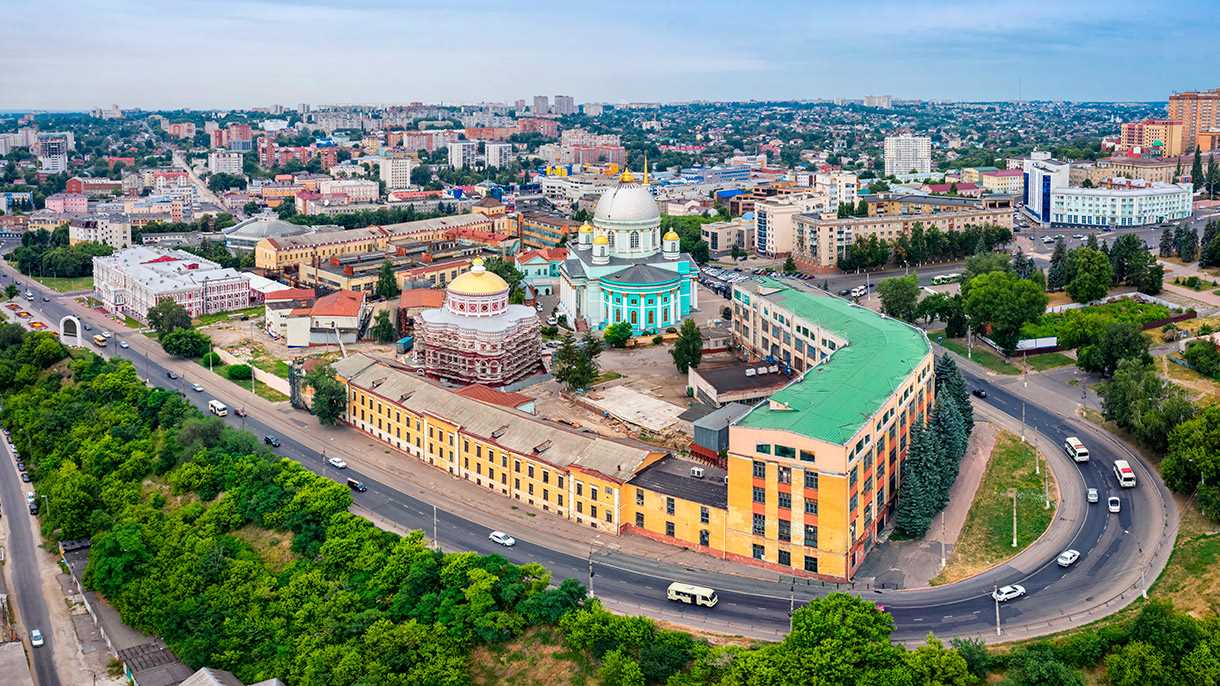 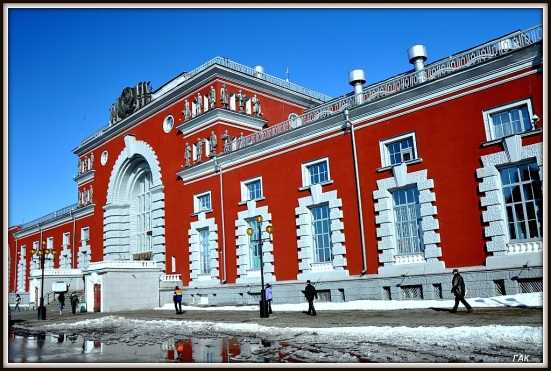 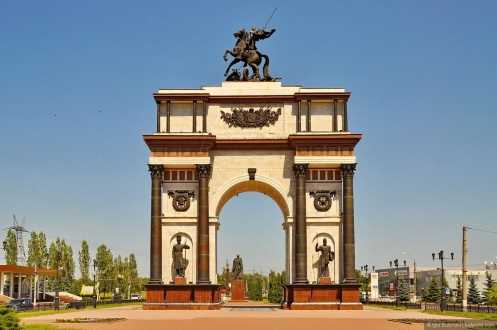 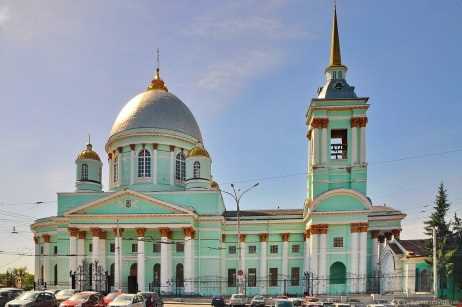 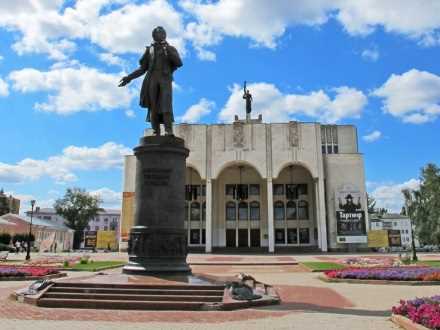 Достопримечательности города Курска
8
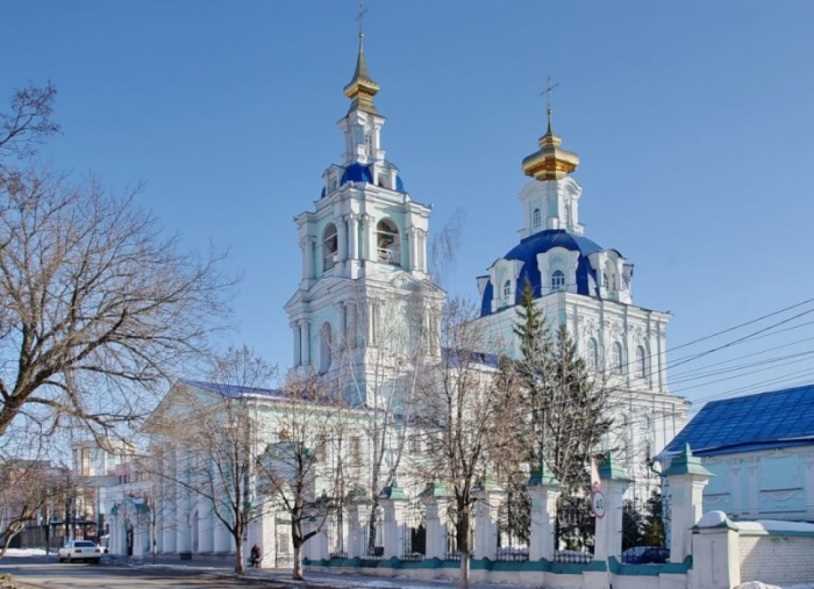 Соборы и храмы города Курска
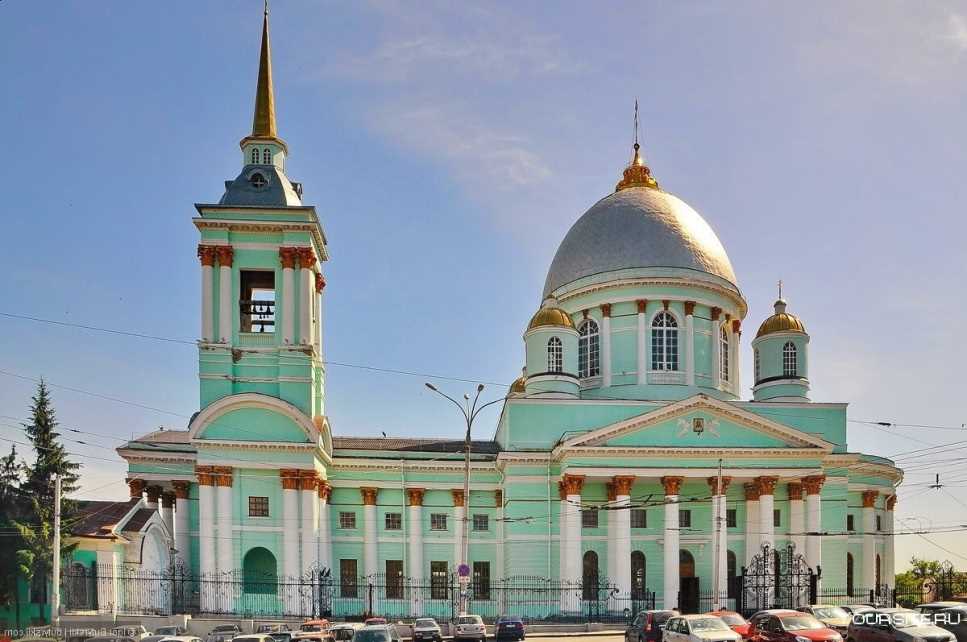 Знаменский собор
Сергиево-Казанский собор
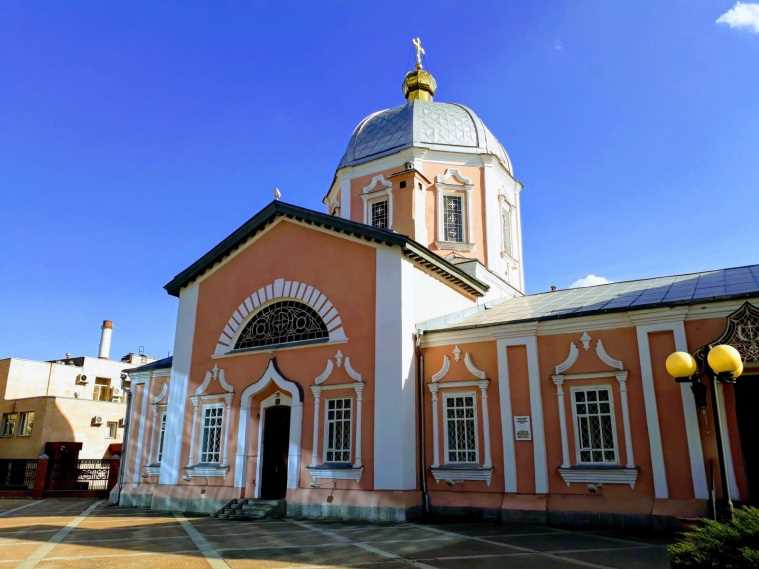 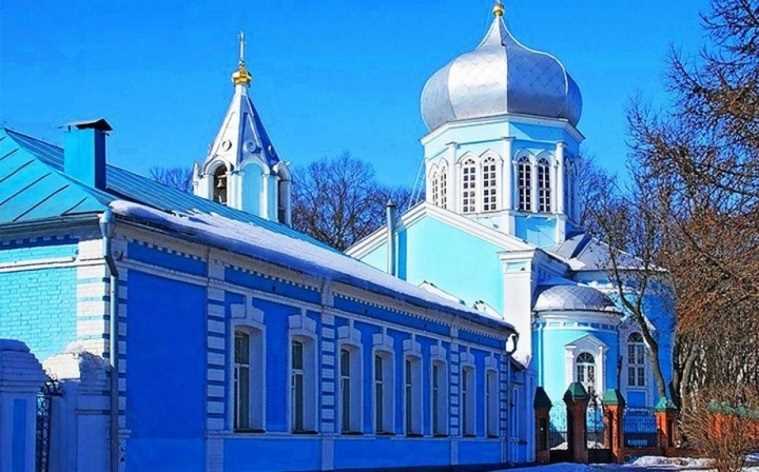 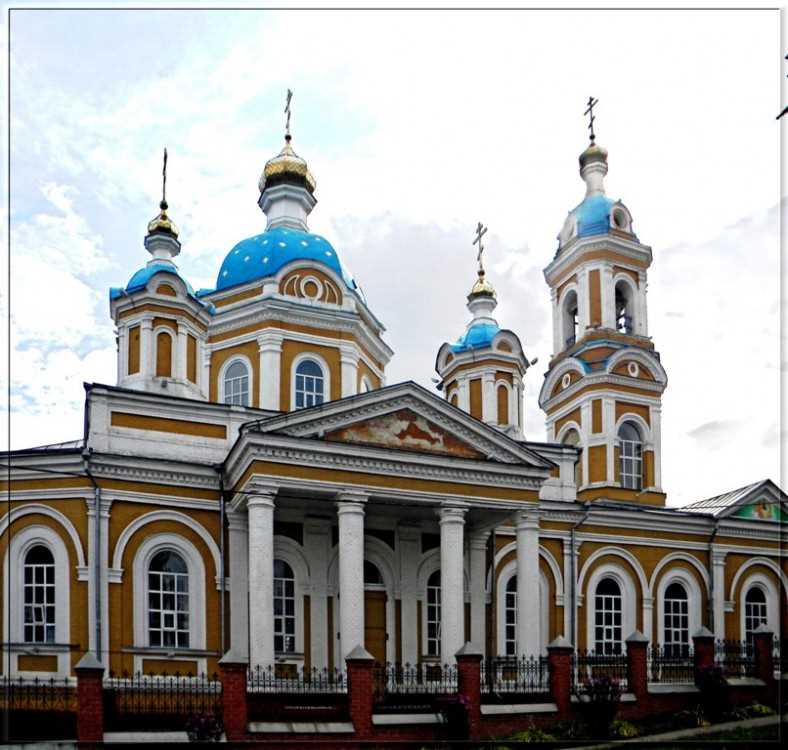 Успенско - Никитский храм
Воскресенское Ильинский храм
Вознесенский храм
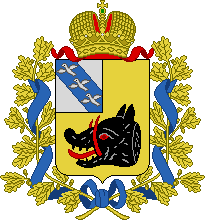 Город Рыльск
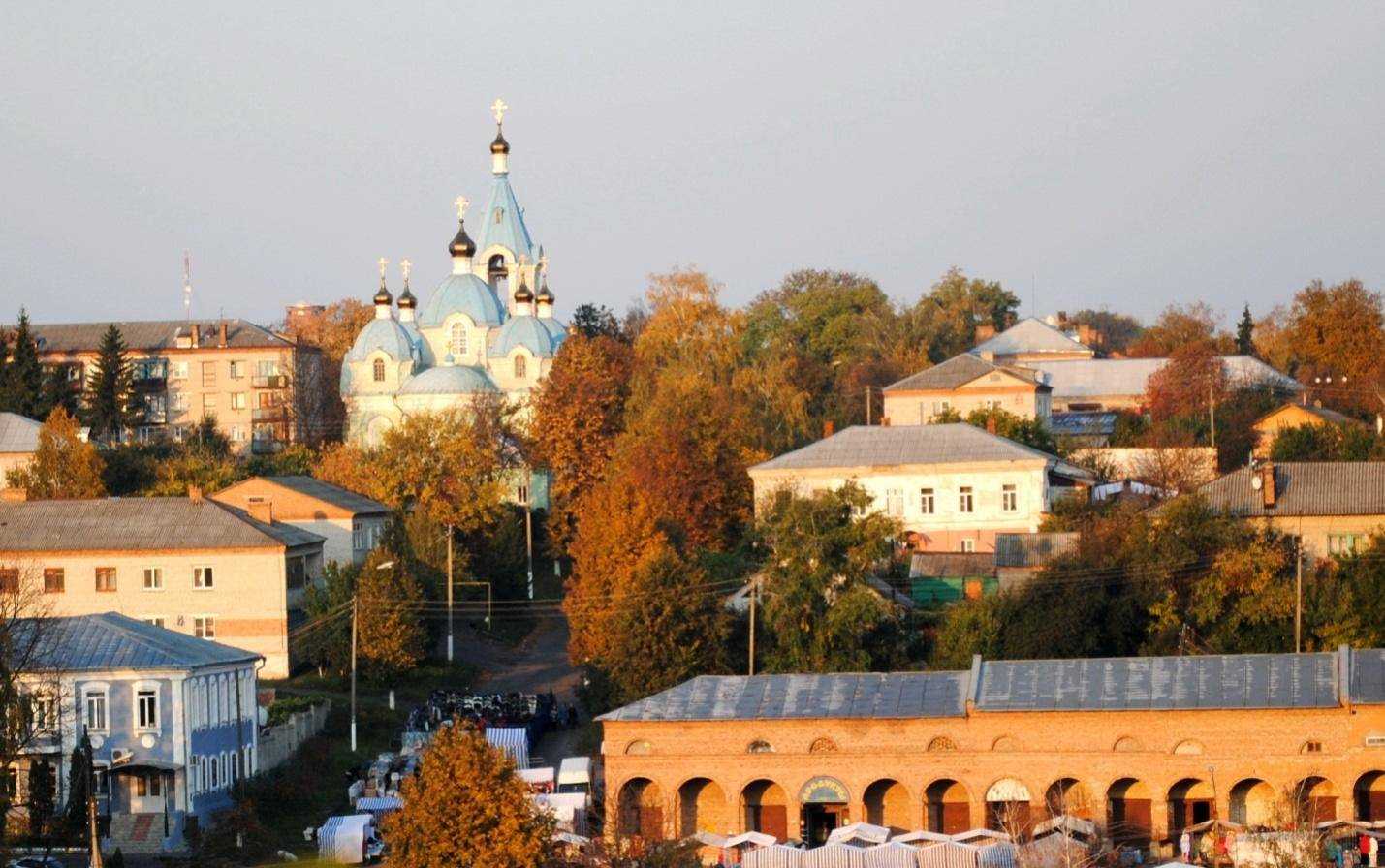 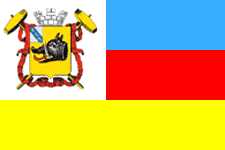 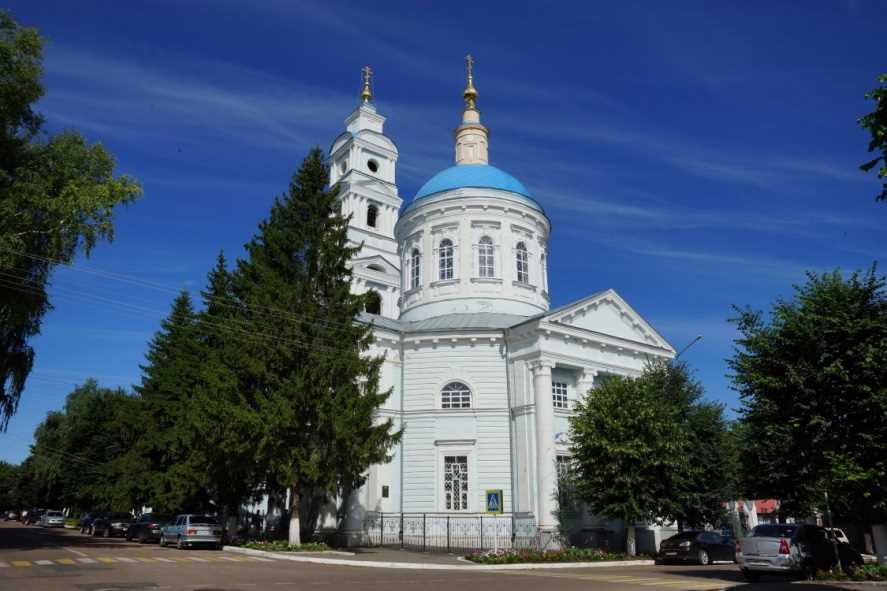 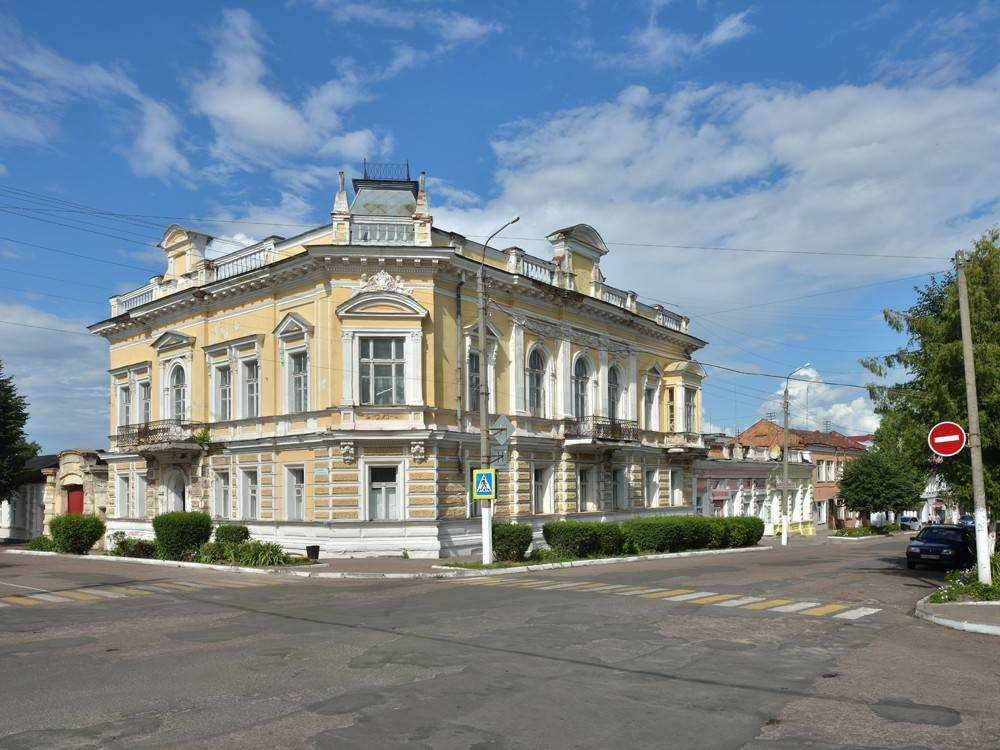 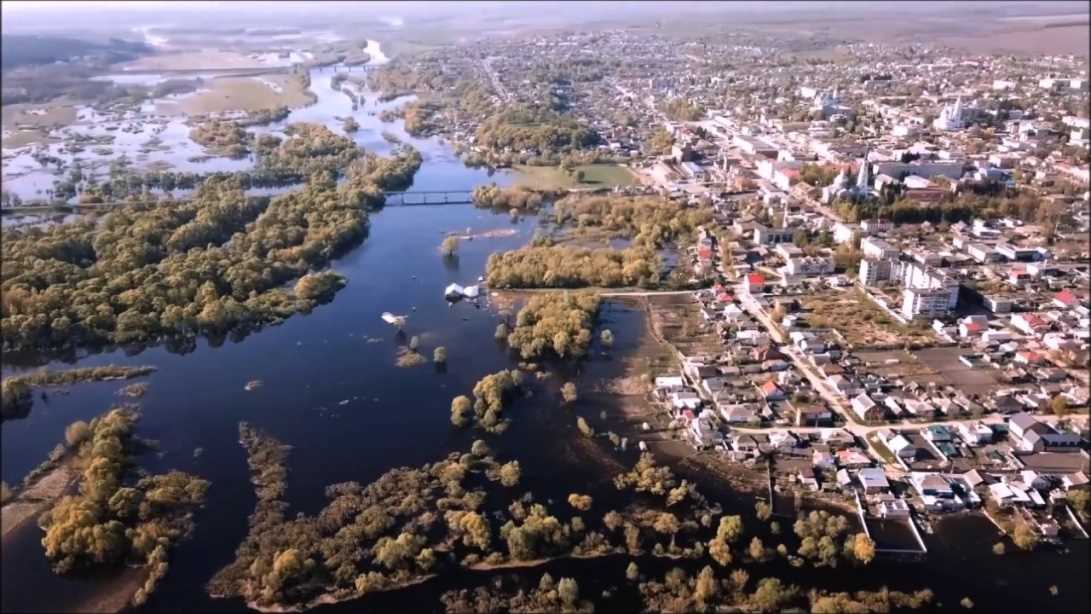 10
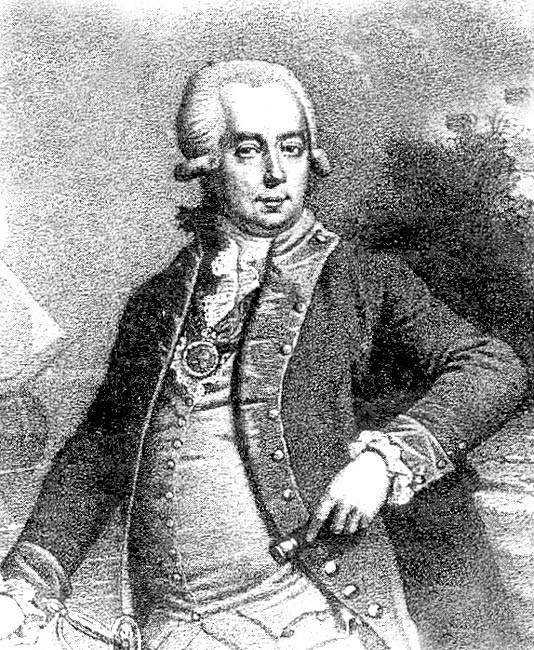 "Русский Колумб" Григорий Иванович Шелихов
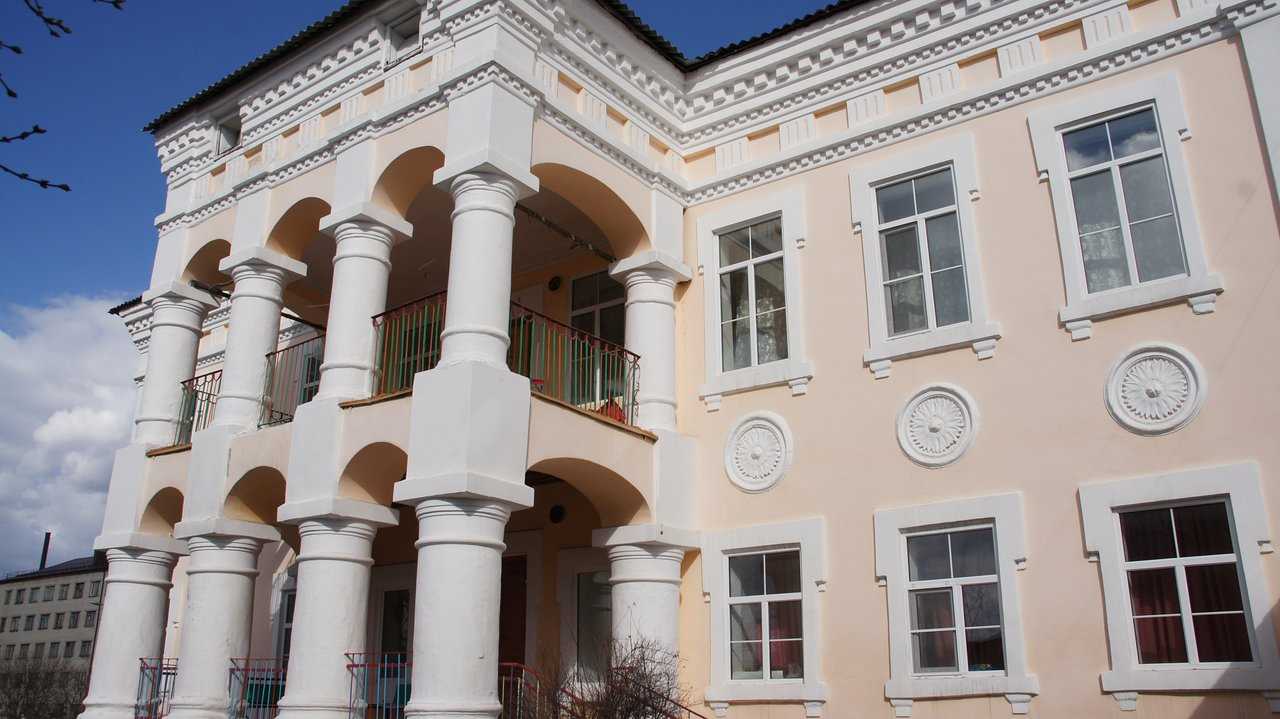 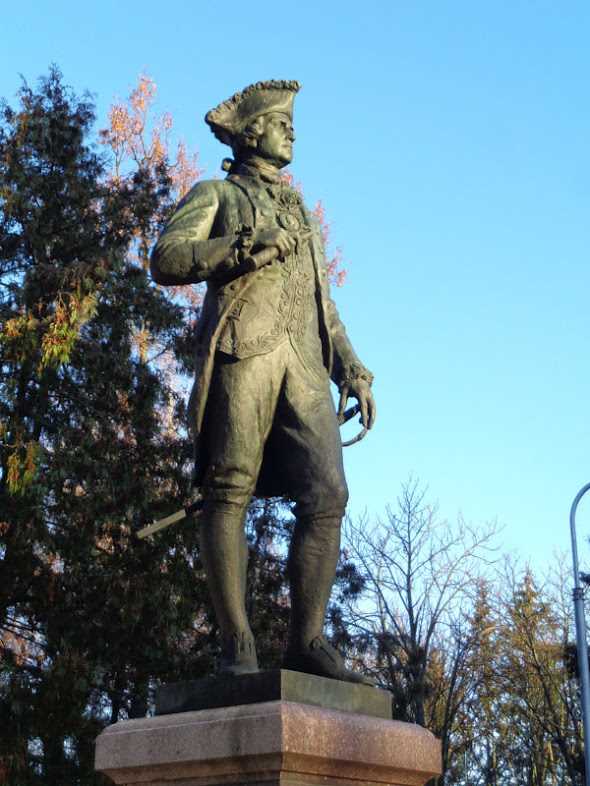 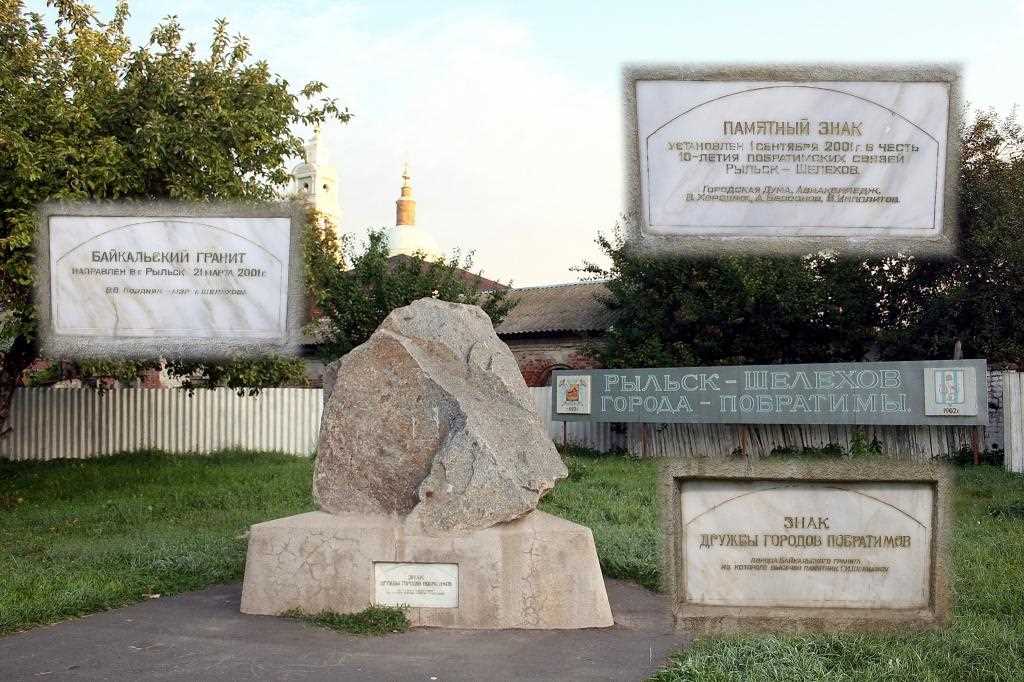 Рыльск и Шелихов – города побратимы
11
Город Льгов
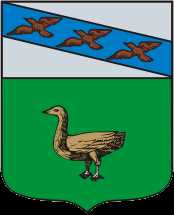 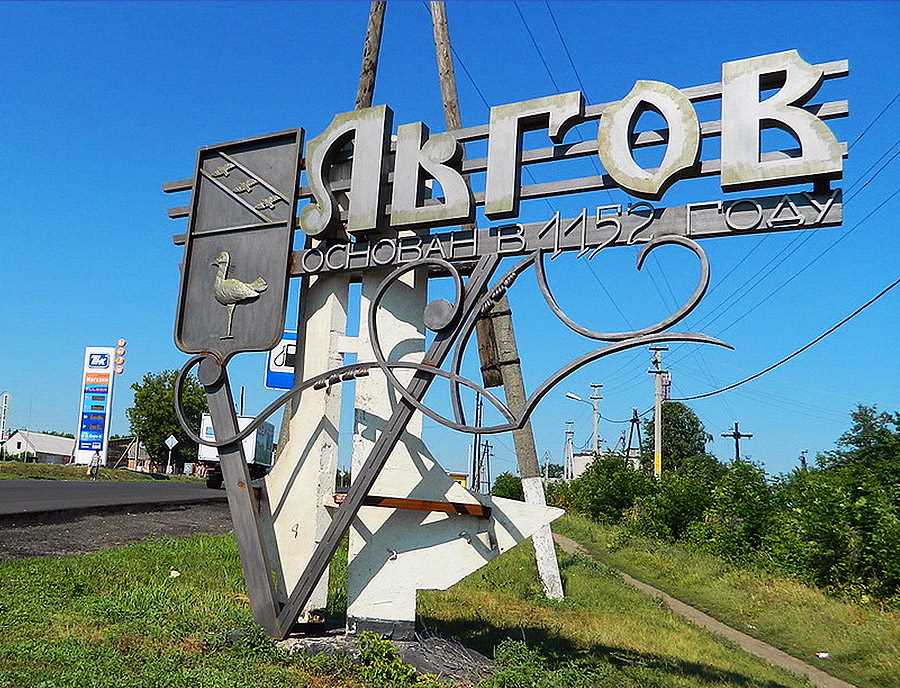 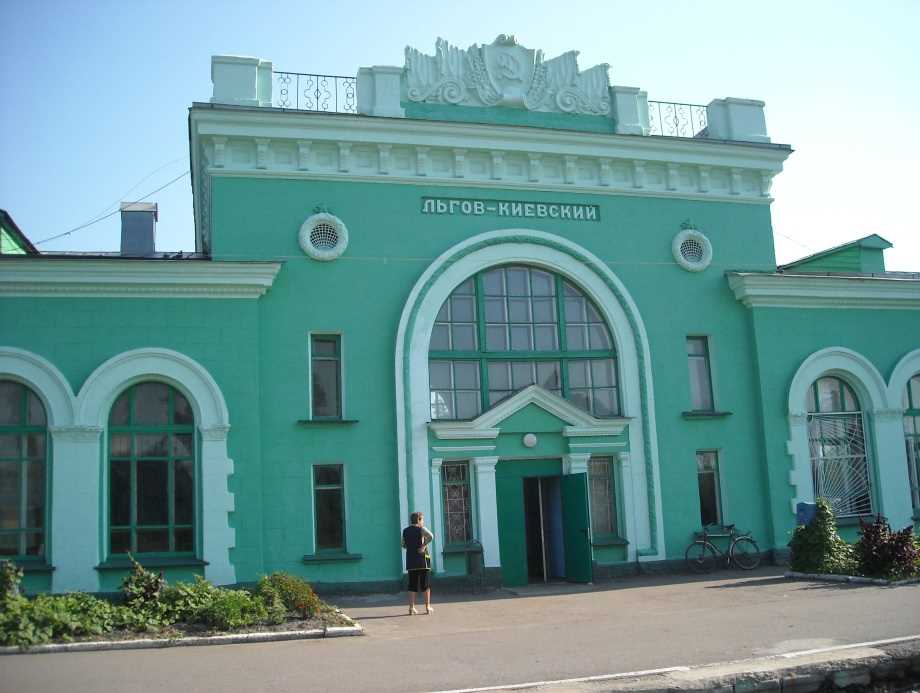 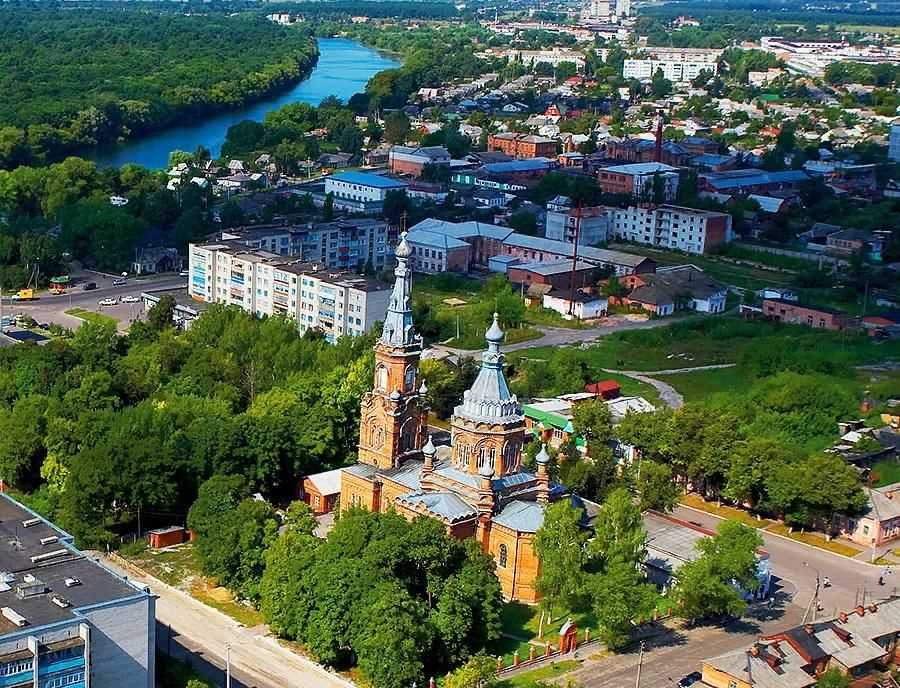 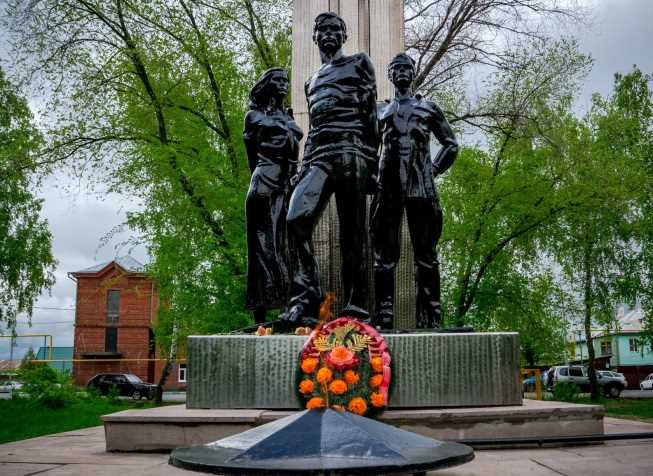 12
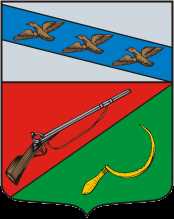 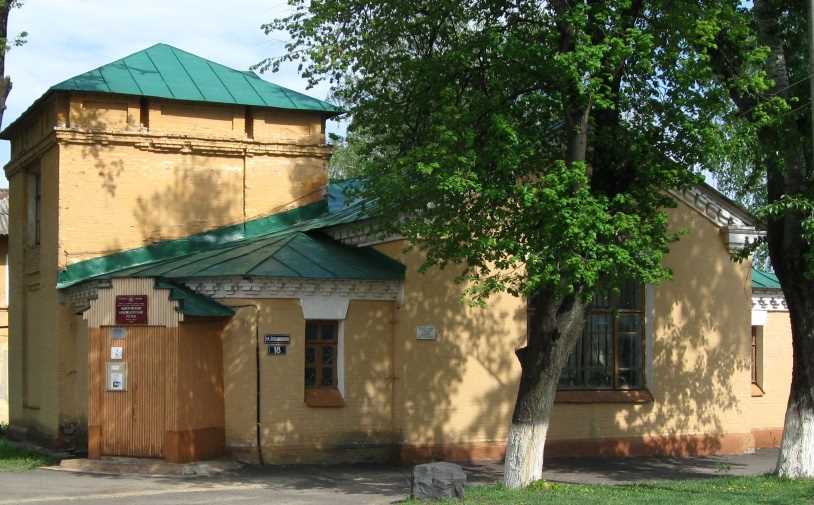 Город Щигры
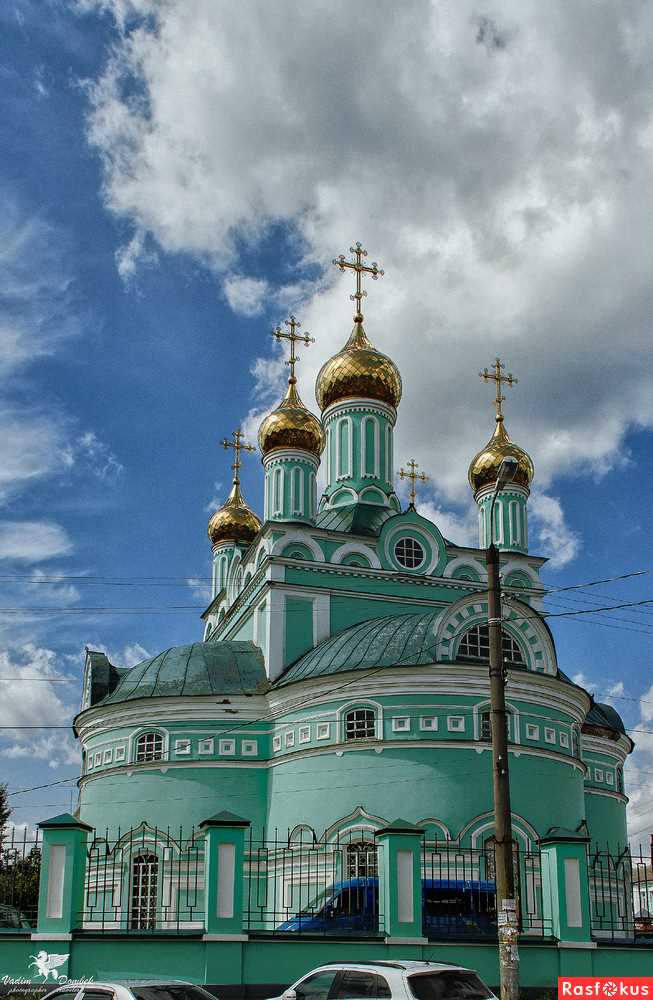 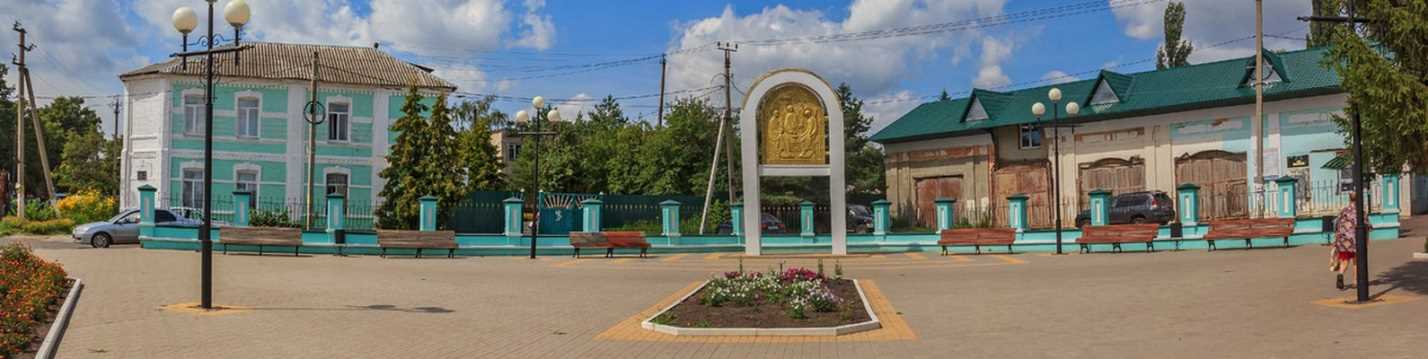 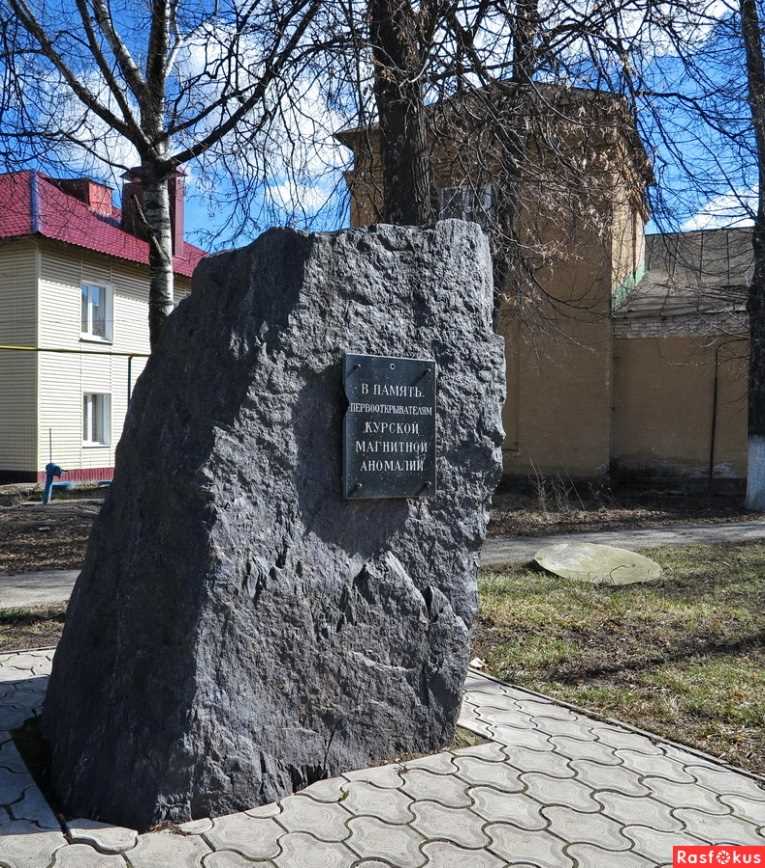 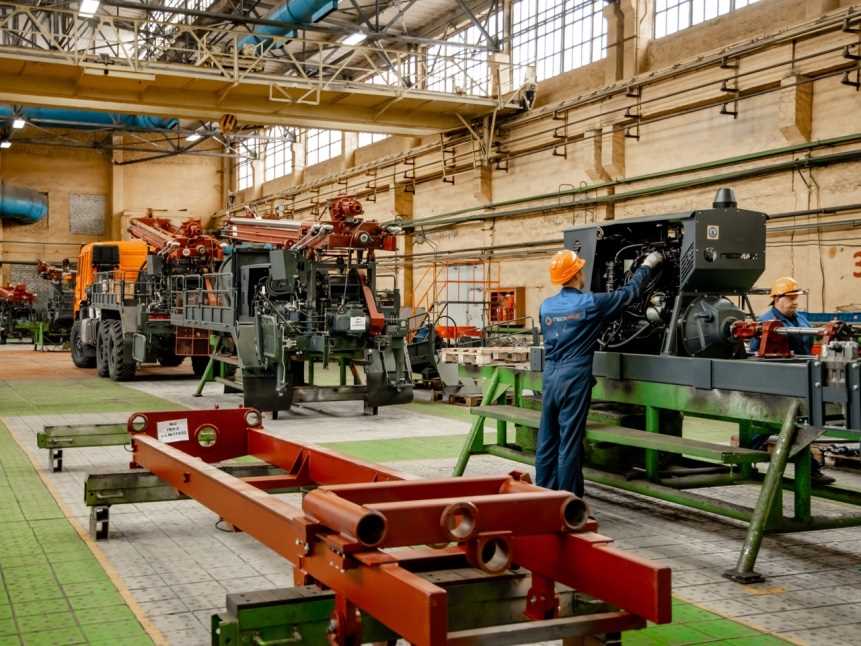 13
Село Красниково
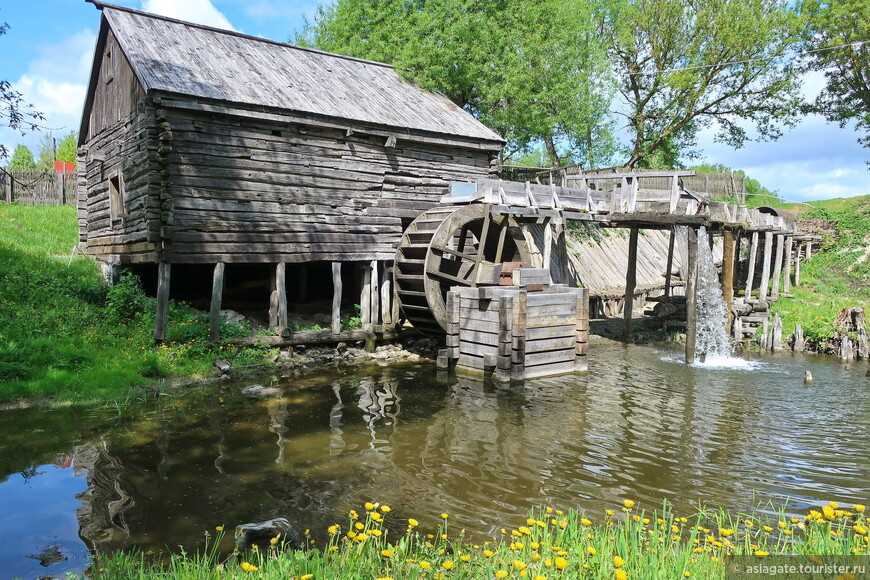 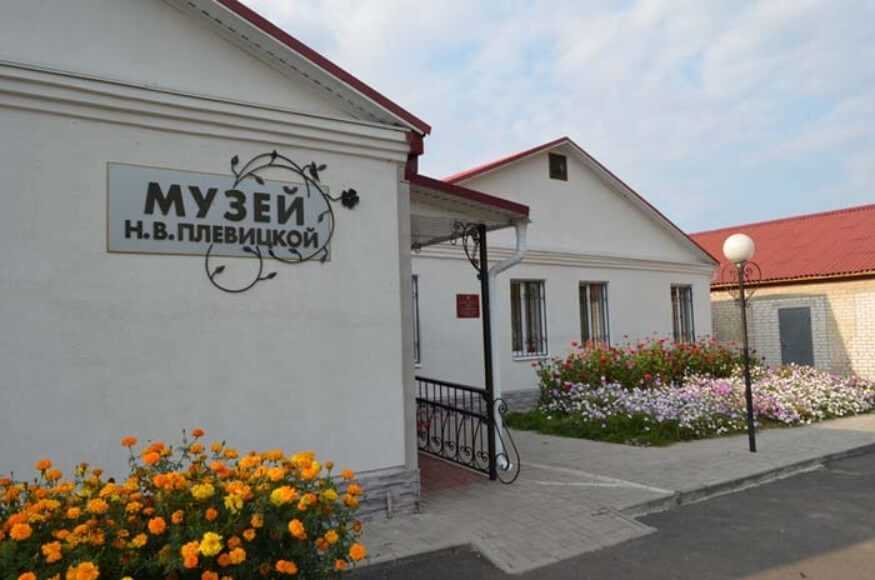 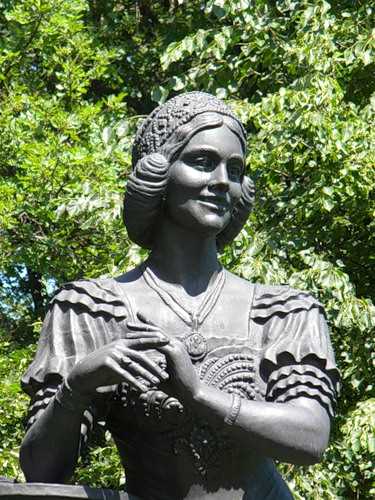 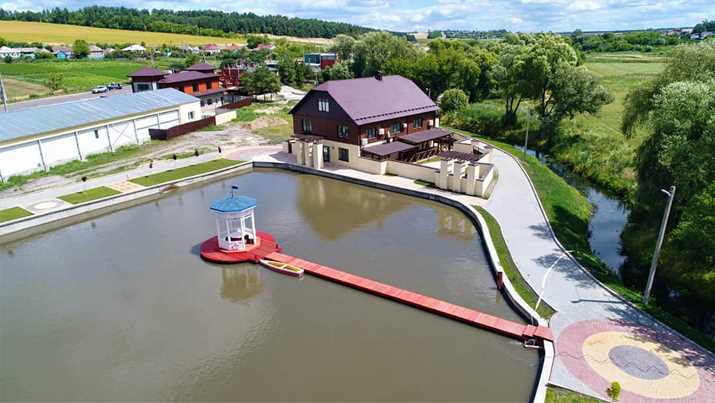 Село Винниково
Село Журавлино: Комплекс «Волков ключ»
14